职业安全健康管理体系培训
博富特咨询
全面
实用
专业
关于博富特
博富特培训已拥有专业且强大的培训师团队-旗下培训师都拥有丰富的国际大公司生产一线及管理岗位工作经验，接受过系统的培训师培训、训练及能力评估，能够开发并讲授从高层管理到基层安全技术、技能培训等一系列课程。
 我们致力于为客户提供高品质且实用性强的培训服务，为企业提供有效且针对性强的定制性培训服务，满足不同行业、不同人群的培训需求。
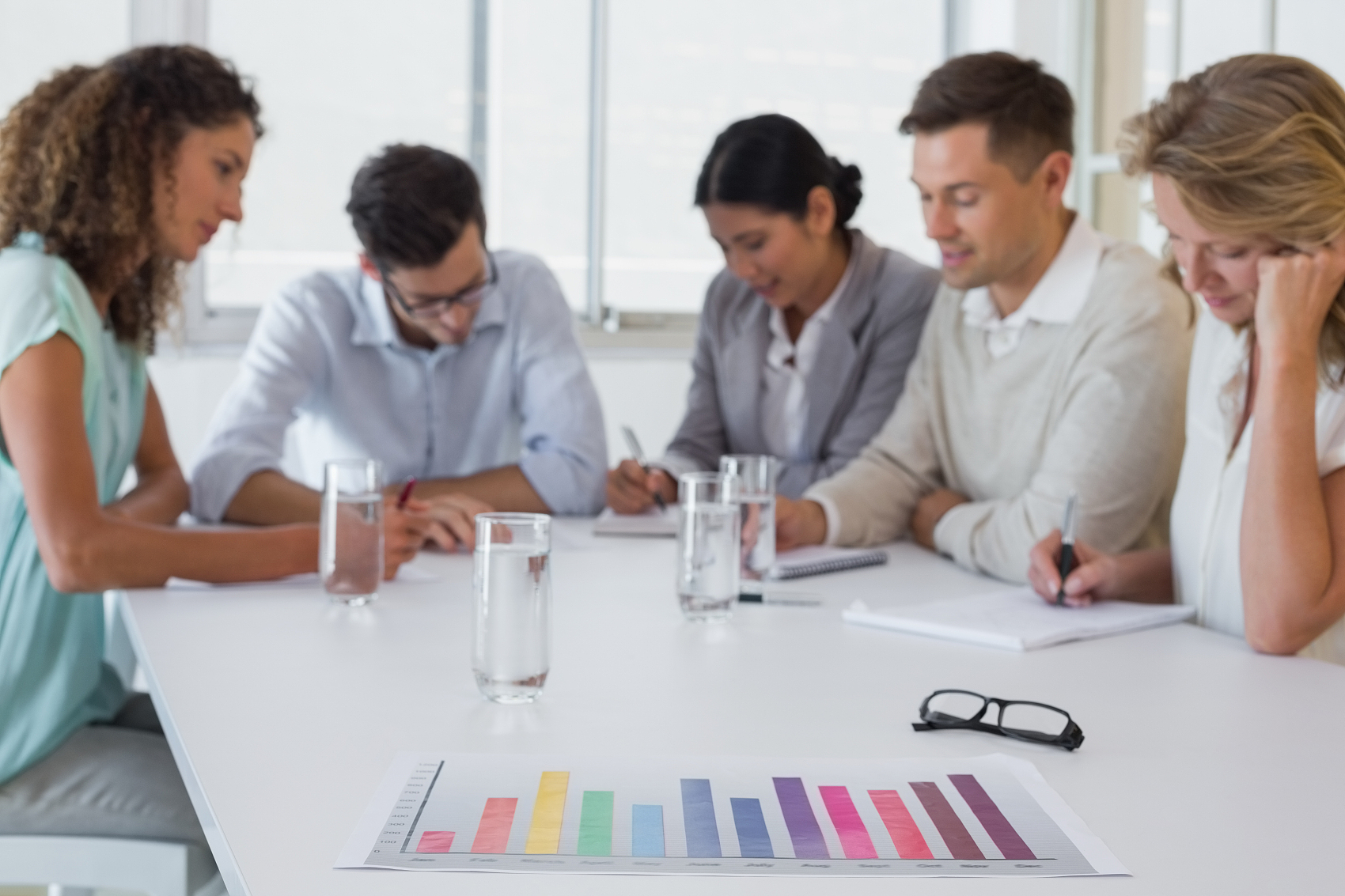 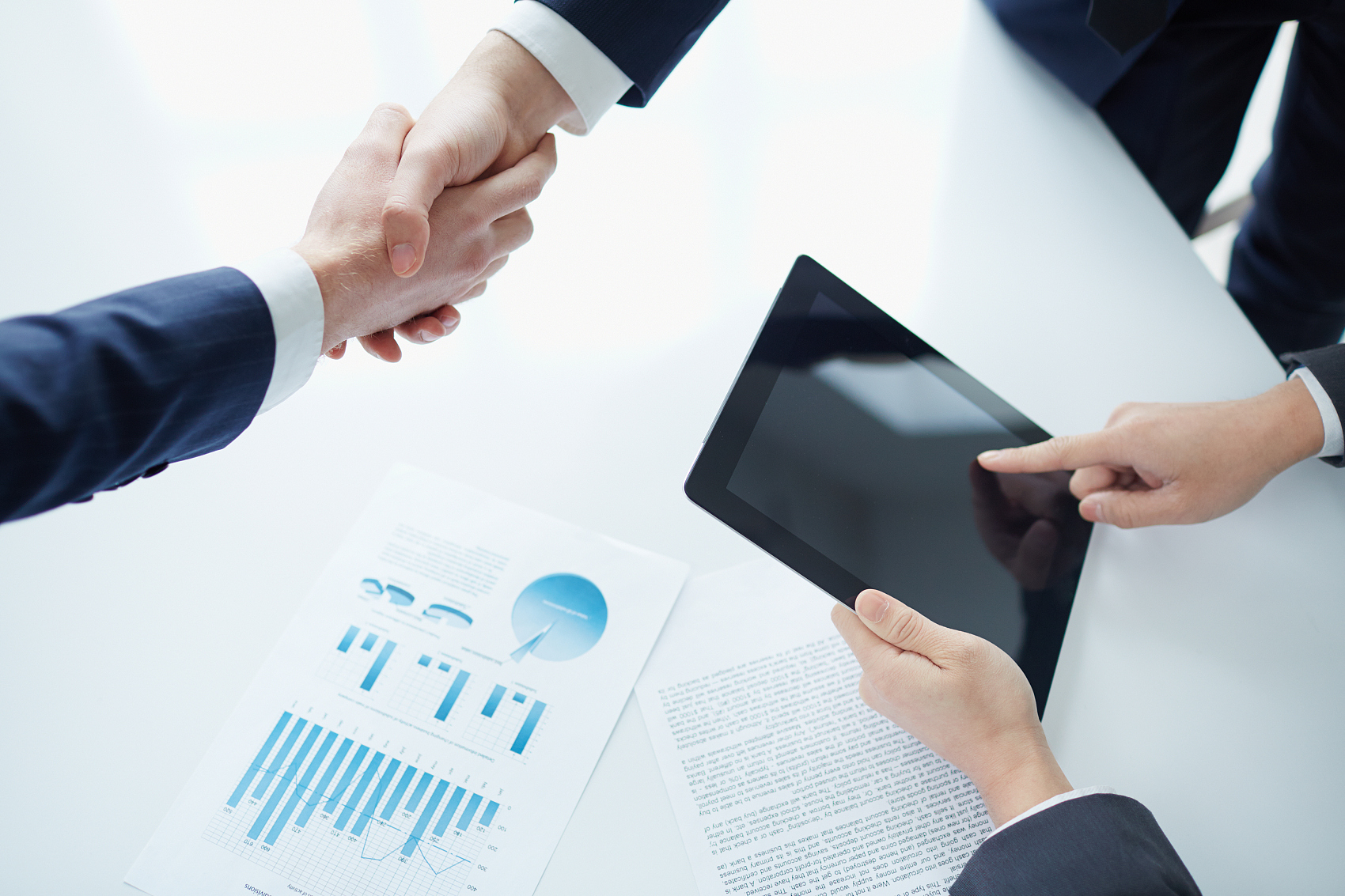 博富特认为：一个好的培训课程起始于一个好的设计,课程设计注重培训目的、培训对象、逻辑关系、各章节具体产出和培训方法应用等关键问题。
培训
职业安全健康管理体系
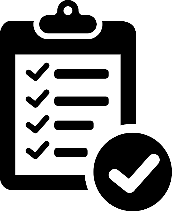 01
职业安全健康管理体系的由来与发展
1
职业安全健康管理体系的概念
2
职业安全健康管理体系的由来及发展现状
3
实施OHSMS的作用和意义
01
02
03
主要内容
运行机制
由来与发展
构成要素
04
05
建立的流程
审核与认证
1.1职业安全健康管理体系的概念
职业健康安全管理体系

Occupational health and safety management system (OHSMS) 

为建立职业安全健康方针和目标并实现这些目标所制定的一系列相互联系或相互作用的要素 。
1.2 职业安全健康管理体系的由来及发展现状
国际发展状况
20世纪 80年代以来，一些发达国家率先开展了实OHSMS的活动。
1996年 英国颁布了《职业安全健康管理体系指南》国家标准；
1999年 英国标准协会（BSI）、澳大利亚标准局、挪威船级社（DNV）等13个国家标准组织和国际认
证机构提出了《职业安全健康评价系列》（OHSAS）。
1.2 职业安全健康管理体系的由来及发展现状
国内发展状况
1999年10月，国家经贸委颁布了《职业安全卫生管理体系认证标准（试行）》。
2001年12月，国家经贸委颁布了《职业安全健康管理体系指导意见》和《职业安全健康管理体
系审核规范》（GB/T28001-2001 ）。
2002年4月，国家经贸委颁布了《职业安全健康管理体系实施细则》。
1.3 实施OHSMS的作用和意义
1.为企业提高职业安全健康绩效提供了一个科学、有效管理手段。
2.有助于推动职业安全健康法规和制度的贯彻执行。
3.由被动强制行为转变为主动自愿行为，提高职业安全健康管理水平。
4.有助于消除贸易壁垒。
5.会对企业产生直接和间接的经济效益 。
6.将在社会上树立企业良好的品质和形象 。
02
职业安全健康管理体系的构成要素
1
OSHMS的要素
2
OSHMS的特征
2.1 OSHMS的要素
1
方针
2
5
管理
评审
策划
4
3
检查
纠正
实施
运行
2.1.1职业安全健康方针
是指导安全工作的方向与目标，是企业安全工作的发展定位。
管理
评审
绩效测量
与反馈
方针
审核
策划
2.1.1职业安全健康方针
本要素的目的
要求生产经营单位应在征询员工及其代表意见的基础上，制定出书面的职业健康安全方针，以指导体系运行中职业健康安全工作的方向和原则，确定职业健康安全责任及绩效总目标，表明生产经营单位实现有效职业健康安全管理的正式承诺，并为下一步体系目标的策划提供指导性框架。

生产经营单位在制定、实施与评审职业健康安全方针时应充分考虑下列因素：
1.适用的职业健康安全法律法规与其他要求。
2.企业自身整体的经营方针和目标。
3.企业规模、开展的活动及其带来风险的特点。
4.企业过去和现在的职业健康安全绩效。
5.员工及其代表和其他外部相关方的意见和建议。
2.1.2 策划
4
step
3
step
2
职业健康安全管理方案
step
1
step
2.1.2 策划
对危险源辨识、风险评价和风险控制的策划
组织应建立并保持程序，以持续进行危险源辨识、风险评价和实施必要的控制
措施。

这些程序应包含：
常规和非常规的活动；
所有进入作业场所的人员（包括合同方人员和访问者）的活动；
工作场所的设施（无论由本组织还是由外界所提供）。
2.1.2 策划
法律、法规和其他要求

组织应建立并保持程序，以识别和获得适用法规和职业安全健康要求。
组织应及时更新有关法规和其他要求的信息，并将这些信息传达给员工和其他
有关的相关方。
2.1.2 策划
目 标

组织应针对其内部相关职能和层次，建立并保持形成文件的职业安全健康目标。
如可行，目标宜予以量化。组织在建立和评审职业安全健康目标时，应考虑：

①法规及其他要求；
②职业安全健康危险源和风险；
③可选择的技术方案；
④财务、运行和经营要求；
⑤相关方的意见。
2.1.2 策划
职业安全健康管理方案

组织应制定并保持职业安全健康管理方案，以实现其目标。

方案应包含形成文件的：
①为实现目标而赋予组织有关职能和层次的职责和权限；
②实现目标的方法时间表。
2.1.3实施和运行
组织机构的建立
实施准备
信息交流的建立
人员的培训
实施过程
运行实时监控
组织机构的建立
2.1.3实施和运行
运行控制
应急预案与响应
2.1.3实施和运行
机构和职责

对组织的活动、设施和过程的职业安全健康风险有影响的从事管理、执行和验证的工作人员，应确定其作用、职责和权限，形成文件，并予以沟通，以便于职业安全健康管理。
2.1.3实施和运行
培训、意识和能力

对于其工作可能影响工作场所内职业安全健康的人员，应有相关的工作能力。在 教育、培训 和（或）经历 方面，组织对其能力作出适当的规定。
2.1.3实施和运行
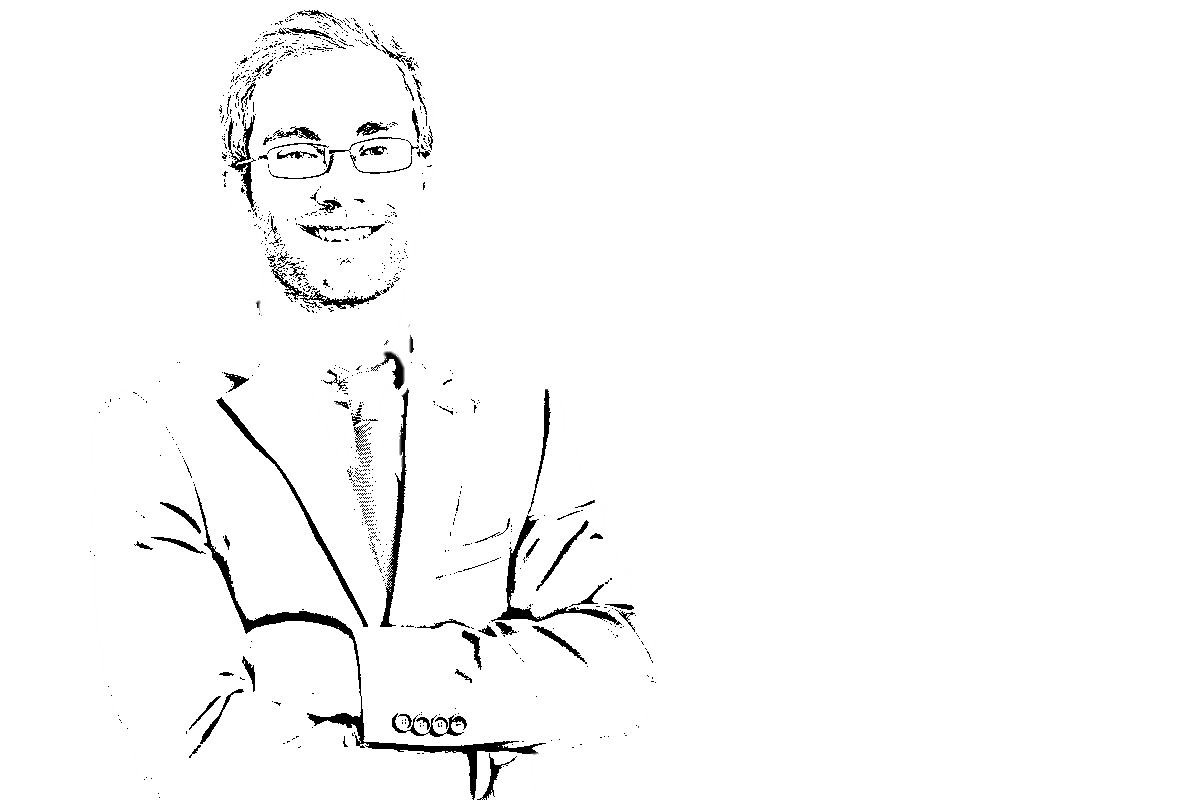 协商与沟通

组织应具有程序，确保与员工和其他相关方就有关职业安全健康信息进行相互沟通。
组织应将员工参与和协商的安排形成 文件，并通报相关方。
2.1.3实施和运行
文件化

组织应以适当的媒介（如纸或电子形式）建立并保持下列信息：
① 描述管理体系核心要索及其相互作用；
② 提供查询相关文件的途径。
2.1.3实施和运行
文件和资料控制
组织应建立并保持程序，控制本标准所要求的所有文件和资料，以确保：
①文件和资料易于查找；
②对文件和资料进行定期评审，必要时予以修订并由授权人员确认其适宜性；
③凡对职业安全健康体系的有效运行具有关键作用的岗位，都可得到有关文件和资料的现行版本；
④及时将失效文件和资料从所有发放和使用场所撤回，或采取其他措施防止误用；
⑤对出于法规和（或）保留信息的需要而留存的档案文件和资料予以适当标识。
2.1.3实施和运行
运行控制

组织应识别与所认定的，需要采取措施的风险有关的运行和活动，组织应针
对这些活动（包括维护工作）进行策划。
2.1.3实施和运行
应急计划与响应

组织应建立并保持计划和程序，以识别潜在的事件或紧急情况，并作出响应，以
便预防和减少可能随之引发的疾病与伤害。
2.1.4检查和纠正措施
实施和运行
绩效测量
与反馈
检查和纠正措施
审核
管理和评审
2.1.4 检查与纠正措施
绩效测量和检测方法制定
管理体系审核
实施监测、检查与记录
纠正措施的制定
2.1.4检查和纠正措施
检查和纠正措施阶段包括
4
3
1
2
2.1.4检查和纠正措施
绩效测量和监视

组织应建立和保持程序，对职业安全健康绩效进行监视和测量。
标准强调监测与测量是OHSMS的关键活动，它确保了组织按照其所阐述的OSH
管理方案的实施与运行开展工作：   
一是  对从事的活动、重大危险因素进行监测，包括对监测设备的校准和维护，保持它们始终处
于受控状态；
二是  对监测结果的评价，并与OSH法律、法规、标准和组织的OSH目标、指标进行跟踪比较，
考查其活动的符合性。
2.1.4检查和纠正措施
事故
事故、事件、不符合、纠正和预防措施

组织应建立并保持程序，确定有关的职责和权限。
处理和调查的目标
事件
不符合
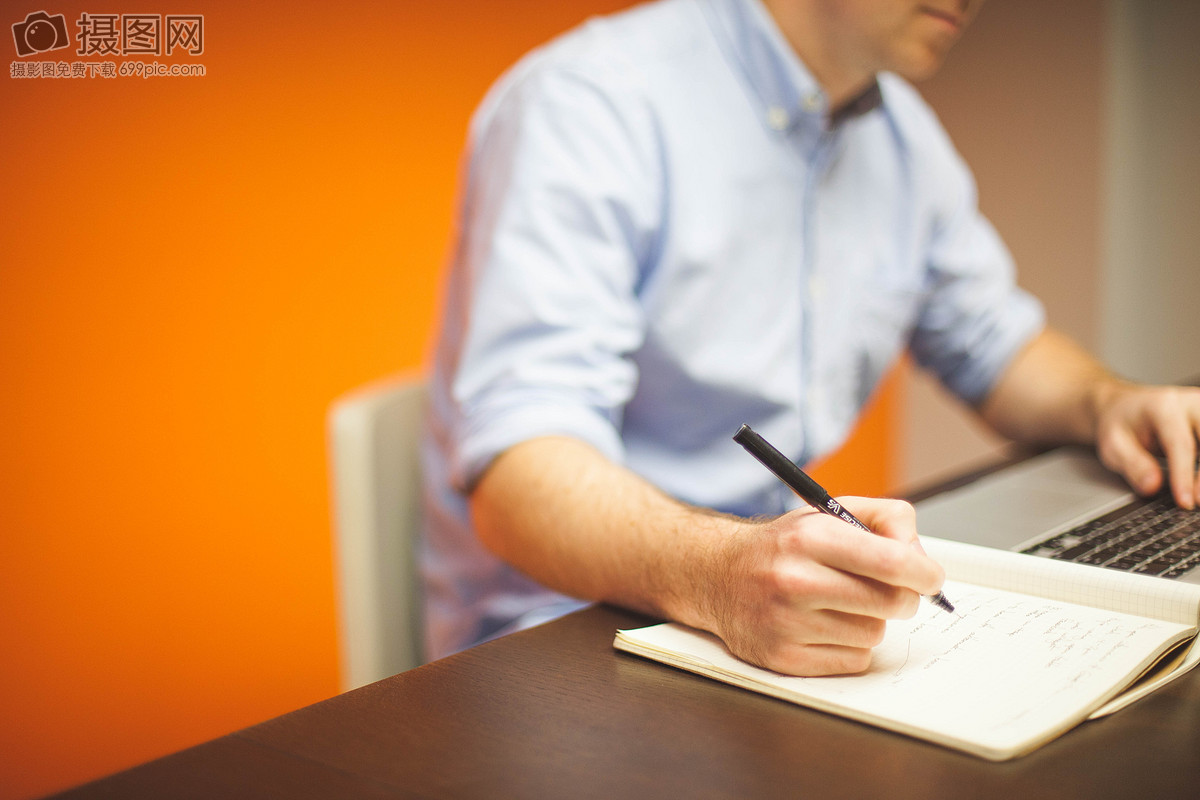 2.1.4检查和纠正措施
记录和记录管理

组织应建立并保持程序，以标识、保存和处置职业安全健康记录以及审核和评审结果。
2.1.4检查和纠正措施
审核

组织应建立并保持审核方案和程序，定期开展职业安全健康管理体系审核。
2.1.5管理评审
检查和纠正措施
外部因素
内部因素
管理评审
安全方针
2.1.5管理评审
组织的最高管理者应按规定的时间间隔对职业安全健康管理体系进行评审，以确保体系的持续 适宜性、充分性和有效性。

管理评审过程应确保收集到必需的信息，以供管理者进行评价。管理评审应形成文件。
2.1.5 管理评审
收集信息
内部条件变化
运行审核结果
外部条件变化
进行审核
修改方针、目标
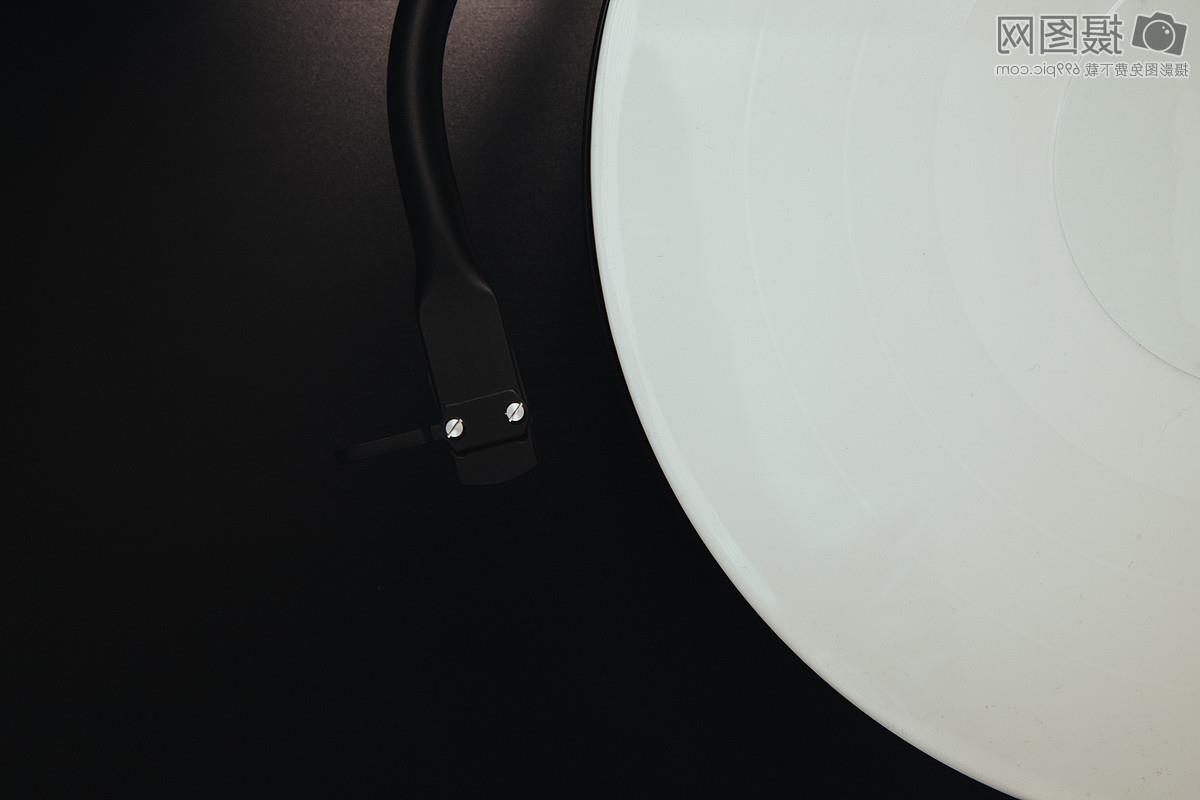 2.2 OSHMS的特征
企业高层领导人必须承诺不断加强和改善职业安全健康管理工作。
危险源控制是OSHMS的管理核心。
OSHMS的基础、输入和动力——危害辩识、风险评价与风险控制
作业活动
OSH方针
法規要求
OHS危害
不可承受风险
目标及指标
培训与意识
紧急应变
OHS管理方案
运行控制
可接受标准
纠正预防
检查
3  OSHMS体系的运行机制
OSHMS是发展了的PDCA循环法。
实施与运行
计划
P
D
A
C
管理
评审
检查与纠正
4 职业健康安全管理体系建立的方法与步骤
建立与实施职业健康安全管理体系分以下 6个 主要步骤：
5
3
1
评审完善
文件编写
初始评审
学习与培训
体系策划
体系试运行
2
4
6
4.1 学习与培训
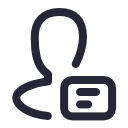 培训的对象
管理层培训、内审员培训和全体员工的培训。
培训的主要内容
是针对职业健康安全管理体系的基本要求、主要内容和特点,以及建立与实施职业健康安全管理体
系的重要意义与作用。
培训的目的
是统一思想在推进体系工作中给予有力的支持和配合。
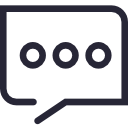 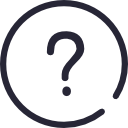 4.2 初始评审
初始评审主要包括以下内容: 

1.相关的职业健康安全法律、法规和其他要求,对其适用性及需遵守的内容进行确 认,并对遵守情况进行调查和评价。
2.对现有的或计划的作业活动进行危害辨识和风险评价。
3.确定现有措施或计划采取的措施是否能够消除危害或控制风险。 
4.对所有现行职业健康安全管理的规定、过程和程序等进行检查,并评价其对管理体系要求的有效性和适用性。
5.分析以往企业安全事故情况以及员工健康监护数据等相关资料,包括人员伤亡、职业病、财产损失的统计、防护记录和趋势分析。
6.对现行组织机构、资源配备和职责分工等情况进行评价。初始评审的结果应形成文件,并作为建立职业健康安全管理体系的基础。为实现职业健康安全管理体系绩效的持续改进,企业还应参照上述初始评审的要求定期进行复评。
4.4 文件编写
文件形式:

1.方针和目标；
2.关键岗位与职责；
3.主要的职业健康安全风险及其预防和控制措施；
4.管理方案、程序、作业指导书；
5.其他内部文件等。

多数情况下职业健康安全管理体系文件的编写结构是采用手册、程序文件和作业指导书的方式。
4.5 体系试运行
各个部门和所有人员都按照职业健康安全管理体系的要求开展相应的健康安全管理和活动，对职业健康安全管理体系进行试运行，以检验体系策划与文件化规定的充分性、有效性和适宜性。
4.6 评审完善
通过职业健康安全管理体系的试运行，特别是依据绩效监测和测量、审核以及管理评审的结果，检查与确认职业健康安全管理体系各要素是否按照计划安排有效运行，是否达到了预期的目标，并采取相应的改进措施，使所建立的职业健康安全管理体系得到进一步的完善。
评审完善
5 职业健康安全管理体系的审核与认证
职业健康安全管理体系审核的类型
职业健康安全管理体系认证
职业健康安全管理体系的审核与认证
一、职业健康安全管理体系审核的类型
1.内部审核又称为第一方审核；
2.外部审核又分为第二方审核及第三方审核。

第一方审核
1.第一方审核指由企业的成员或其他人员以企业的名义进行的审核。
2.这种审核为企业提供了一种自我检查、自我纠正和自我完善的运行机制，可为有效地管理评审和
采取纠正预防措施提供有用的信息。
3.第一方审核的审核准则主要依据自身的职业健康安全管理体系文件，必要时包括第二方或第三方
要求。
职业健康安全管理体系的审核
第二方审核
1.第二方审核是在某种合同要求的情况下，由与用人单位(受审核方)有某种利益关系的相关方或由其他人员以相关方的名义实施的审核。       
2.第二方审核可以采用一般的职业健康安全管理体系审核准则，也可以由合同方进行特殊规定。

第三方审核
1.第三方审核是由与其无经济利益关系的第三方机构依据特定的审核准则，按规定的程
序和方法对受审核方进行的审核。
2.在第三方审核中，由第三方认证机构依据认可制度的要求实施的，以认证为目的的审核又
称为认证审核。认证审核旨在为受审核方提供符合性的客观证明和书面保证。
职业健康安全管理体系的审核
二、职业健康安全管理体系认证
职业健康安全管理体系认证的实施程序包括：
01
02
03
认证申请及受理
审核策划及审核准备
审核的实施
06
05
04
审批发证
纠正措施的跟踪与验证
认证后的监督和复评
1.职业健康安全管理体系认证的申请
符合体系认证基本条件的用人单位如果需要通过认证，则应以书面形式向认证机构提出申请，并
向认证机构递交以下材料：
(1)申请认证的范围；
(2)申请方同意遵守认证要求，提供审核所必要的信息；
 (3)申请方一般简况；
 (4)申请方安全情况简介，包括近两年中的事故发生情况；
 (5)申请方职业健康安全管理体系的运行情况；
 (6)申请方对拟认证体系所适用标准或其他引用文件的说明；
 (7)申请方职业健康安全管理体系文件。
职业健康安全管理体系的审核
2.职业健康安全管理体系认证的受理
认证机构在接到申请认证单位的有效文件后，对其申请进行受理。申请受理的一般条件是：
(1)申请方具有法人资格，持有有关登记注册证明，具备二级或委托方法人资格也可；
(2)申请方应按职业健康安全管理体系标准建立了文件化的职业健康安全管理体系；
(3)申请方的职业健康安全管理体系已按文件的要求有效运行，并至少已做过一次完整的内审及管理评审；
(4)申请方的职业健康安全管理体系有效运行，一般应将全部要素运行一遍，并至少有3个月的运行记录。
   
3.职业健康安全管理体系认证的合同评审
在申请方具备以上条件后，认证机构应就申请方提出的条件和要求进行评审，确保：
(1)认证机构的各项要求规定明确，形成文件并得到理解；
(2)认证机构与申请方之间在理解上的差异得到充分的理解；
(3)针对申请方申请的认证范围、运作场所及某些要求(如申请方使用的语言、申请方认证范围内所涉及的专业
等)，对本机构的认可业务是否包含申请方的专业领域进行自我评审，若认证机构有能力实施对申请方的认证，
双方则可签订认证合同。
职业健康安全管理体系的审核
审核的策划及审核准备
职业健康安全管理体系审核的策划和准备是现场审核前必不可少的重要环节。它主要包括确定审核范围、指
定审核组长并组成审核组、制定审核计划以及准备审核工作文件等工作。
1.确定审核范围
审核范围是指受审核的职业健康安全管理体系所覆盖的活动、产品和服务的范围。确定审核范围实质上就是
明确受审核方作出持续改进及遵守相关法律法规和其他要求的承诺，保证其职业健康安全管理体系实施和正
常运行的责任范围。准确地界定和描述审核范围，对认证机构、审核员、受审核方、委托方以及相关方都是
非常重要的，从申请的提出和受理、合同评审、确定审核组的成员和规模、制定审核计划、实施认证到认证
证书的表达均涉及审核范围。
2.组成审核组
组建审核组是审核策划与准备中的重要工作，也是确保职业健康安全管理体系审核工作质量的关键。认证机
构在对申请方的职业健康安全管理体系进行现场审核前，应根据申请方的具体情况，指派审核组长和成员，
确定审核组的规模。
职业健康安全管理体系的审核
3.制定审核计划
审核计划是指现场审核人员的日程安排以及审核路线的确定(一般应至少提前1周由审核组长通知被审核
方，以便其有充分的时间准备和提出异议)。审核计划应经受审核方确认。如受审核方有特殊情况时，
审核组可适当加以调整。
职业健康安全管理体系审核一般分为两个阶段，由于这两个阶段审核工作的侧重点不同，需要分别制定
审核计划。

4.编制审核工作文件
职业健康安全管理体系审核是依据审核准则对用人单位的职业健康安全管理体系进行判定和验证的过程。
它强调审核的文件化和系统化，即审核过程要以文件的形式加以记录，因此，审核过程中需要用到大量
的审核工作文件，实施审核前应认真进行编制，以此作为现场审核时的指南。

现场审核中需用到的审核工作文件主要包括：审核计划、审核检查表、首末次会议签到表、审核记录、
不符合报告、审核报告。
职业健康安全管理体系的审核
(三)审核的实施
职业健康安全管理体系认证审核通常分为两个阶段，即第一阶段审核和第二阶段现场审核。第一阶段审核
又由文件审核和第一阶段现场审核两部分组成。

1.文件审核
文件审核的目的是了解受审核方的职业健康安全管理体系文件(主要是管理手册和程序文件)是否符合职业
健康安全管理体系审核标准的要求，从而确定是否进行现场审核。同时通过文件审查，了解受审核方的职
业健康安全管理体系运行情况，以便为现场审核做准备。
2.第一阶段现场审核
第一阶段现场审核的目的主要有3个方面：一是在文件审核的基础上，通过了解现场情况，充分收集信息，
确认体系实施和运行的基本情况和存在的问题，并确定第二阶段现场审核的重点；二是确定进行第二阶段
现场审核的可行性和条件，即通过第一阶段审核，审核组提出体系存在的问题，受审核方应按期进行整改，
只有在整改完成以后，方可进行第二阶段现场审核；三是现场对用人单位的管理权限、活动领域和限产区
域等各个方面加以明确，以便确认前期双方商定的审核范围是否合理。
职业健康安全管理体系的审核
3.第二阶段现场审核

职业健康安全管理体系认证审核的主要内容是进行第二阶段现场审核，其主要目的是：证实受审核方实
施了其职业健康安全管理方针、目标，并遵守了体系的各项相应程序；证实受审核方的职业健康安全管
理体系符合相应审核标准的要求，并能够实现其方针和目标。通过第二阶段现场审核，审核组要对受审
核方的职业健康安全管理体系能否通过现场审核做出结论。

(四)纠正措施的跟踪与验证

现场审核的一个重要结果是发现受审核方的职业健康安全管理体系存在的不符合事项。对这些不符合项，
受审核方应根据审核方的要求制定纠正措施计划，并在规定时间实施和完成纠正措施。审核方应对其纠
正措施的落实和有效性进行跟踪验证。
职业健康安全管理体系的审核
(五)证后监督与复评
审核通过后，要给受审单位颁发认证证书和认证标志。随后，定期对取得证书的单位进行监督。证后监督
包括监督审核和管理，对监督审核和管理过程中发现的问题应及时处置，并在特殊情况下组织临时性监督
审核。获证单位认证证书有效期为3年，有效期届满时，可通过复评，获得再次认证。

1.监督审核
监督审核是指认证机构对获得认证的单位在证书有效期限内所进行的定期或不定期的审核。其目的是通过
对获证单位的职业健康安全管理体系的验证，确保受审核方的职业健康安全管理体系持续地符合职业健康
安全管理体系审核标准、体系文件以及法律、法规和其他要求，确保持续有效地实现既定的职业健康安全
管理方针和目标，并有效运行，从而确认能否继续持有和使用认证机构颁发的认证证书和认证标志。

2.复评
获证单位在认证证书有效期届满时，应重新提出认证申请，认证机构受理后，重新对用人单位进行的审核
称为复评。
复评的目的是为了证实用人单位的职业健康安全管理体系持续满足职业健康安全管理体系审核标准的要求，
且职业健康安全管理体系得到了很好的实施和保持。
感谢聆听
资源整合，产品服务
↓↓↓
公司官网 | http://www.bofety.com/
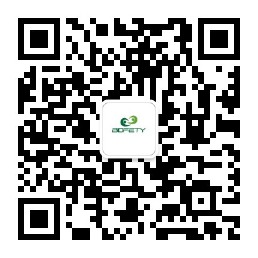 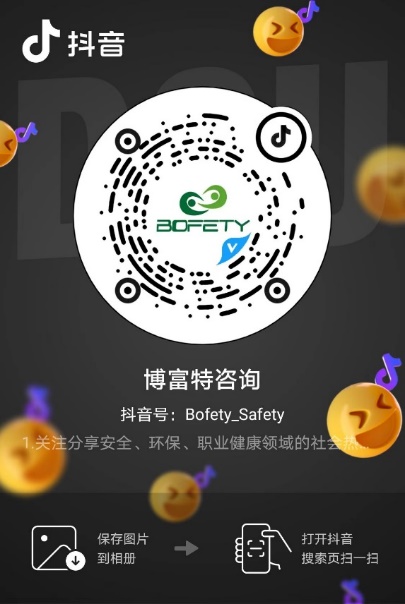 如需进一步沟通
↓↓↓
联系我们 | 15250014332 / 0512-68637852
扫码关注我们
获取第一手安全资讯
抖音
微信公众号